三提书讨论的基督徒生活伦理
Jackie Qiu Ridings 8.16.2020
[Speaker Notes: “伦理”是指存在於人“伦”，即人的特定关系中的“理”，

Share the time that I ask for help to understand what is 伦理

“伦理学”，古代有人称之为“道德学”，

“伦理”是指存在於人“伦”，即人的特定关系中的“理”，或行为规范
伦理就是分辨善恶，和对善恶的选择。]
伦理学(道德学)
“伦理”是指存在於人“伦”，即人的特定关系中的“理”，或行为规范：
中国儒家以强调做人的品格“礼記”中记载的“父慈，子孝，兄良，弟悅，夫义，婦听，长惠，幼順，君仁，臣忠”
希腊苏格拉底以“知识”为道德的最高标准
以彼古罗的“人应以快乐为人最大的善，以苦为最大的恶”的伦理观
普遍的世俗伦理观是“功利主义”，一切以结果的好坏来判断行为的是非。
到了现在，许多人否定有绝对的好恶标准，一切行为的对错决定于当时的环境和个人的感觉好坏；我感觉好的就是善。
[Speaker Notes: 世俗伦理学是“相对伦理观”，就是伦理道德可以在不同的时间，空间和人的处境而不同，主要是人自己决定对错；常是以人主观认为的目的好坏为行为的起点，以结果好坏为行为终点。

这种伦理观点对一个群体的集体利益，或社会的暂时稳定会产生一定作用；但也容易为了一个人为的“道德原则”，牺牲其他的可能是更重要的伦理原则。例如，为了“忠君爱国”的高尚品德，在古今中外历史里，人可以做出许多不齿于人类的恶事；为了个人的品格修养，或个人的幸福快乐，可能牺牲别人的利益在所不计。这也是现今社会，甚至在基督教界中也可见到的行事原则：只要目的或效果好，什么手段都可用。]
背景: 保羅離世前的囑咐
保羅囑咐的权柄
我在神面前，並在將來審判活人死人的基督耶穌面前，憑著祂的顯現和祂的國度囑咐你。(提後 4:1)
我在神和基督耶穌並蒙揀選的天使面前囑咐你…. 。(提前 5:21-23)
[Speaker Notes: Paul’s authority is from Lord Jesus; these are the revelation]
神家中道德的總歸
倘若我耽延日久，你也可以知道在神的家中當怎樣行。這家就是永生神的教會，真理的柱石和根基。(提前 3:15)
但命令的總歸就是愛。這愛是從清潔的心，和無虧的良心，無偽的信心，生出來的。(提前 1:5)
[Speaker Notes: That is a family, three generation or four generation
Focus on relationship; Agapg is the engine force
God’s family vs ordinary family: on truth foundation
business,  club: rule and regulations; focus on result
it is about truth 

Righteousness and justice are the foundation of your throne and love and faithfulness go before you. 

我们相信神创造世界和人类，我们所行所思都是要向这位神负责，祂对我们的要求才是我们要遵守的道德原则，也只有祂才是最终判断我们一生对错的那一位。]
前提：基督里的平等
“你们因信基督耶稣，都是神的儿子。你们受洗归入基督的，都是披戴基督了。 并不分犹太人，希利尼人，自主的，为奴的，或男或女。因为你们在基督耶稣里都成为一了。你们既属乎基督，就是亚伯拉罕的后裔，是照着应许承受产业的了。”（加3：26-29）
基督里的弟兄品格:弟兄男人 老年人 少年人
我願男人無忿怒，無爭論《爭論或作疑惑》，舉起聖潔的手，隨處禱告。(提前 2:8)
不可嚴責老年人，只要勸他們如同父親。勸少年人如同弟兄。提前 5:1
勸老年人，要有節制，端莊，自守，在信心愛心忍耐上，都要純全無疵。(多 2:2)
又勸少年人要謹守。(多 2:6)
你要逃避少年的私慾，同那清心禱告主的人追求公義，信德，仁愛，和平。(提後 2:22)
不可叫人小看你年輕。總要在言語，行為，愛心，信心，清潔上，都作信徒的榜樣。提前 4:12
基督里姐妹的品格
又愿女人廉耻，自守，以正派衣裳为妆饰，不以编发，黄金，珍珠，和贵价的衣裳为妆饰。只要有善行。这才与自称是敬神的女人相宜。（提前2：9-10）
“女人要沉静学道，一味地顺服。我不许女人讲道，也不许她辖管男人，只要沉静。”（提前2：11-12）
常存信心爱心，又圣洁自守（提前2：15）
女执事（原文作女人）也是如此，必须端庄，不说谗言，有节制，凡事忠心。（提前3：11）
谨守贞洁，料理家务，待人有恩，顺服自己的丈夫，免得神的道理被毁谤。（多2：5）
老年婦女 少年婦女 寡婦
勸老年婦女如同母親。勸少年婦女如同姐妹。總要清清潔潔的. 提前 5:2
又勸老年婦人，舉止行動要恭敬，不說讒言，不給酒作奴僕，用善道教訓人。好指教少年婦人，愛丈夫，愛兒女，謹守貞潔，料理家務，待人有恩，順服自己的丈夫，免得神的道理被毀謗。(多 2:3-4)
要尊敬那真為寡婦的。提前 5:3
若寡婦有兒女，或有孫子孫女，便叫他們先在自己的家中學著行孝，報答親恩，因為這在神面前是可悅納的。提前 5:4
富人与穷人
你要囑咐那些今世富足的人，不要自高，也不要倚靠無定的錢財。只要倚靠那厚賜百物給我們享受的神。又要囑咐他們行善，在好事上富足，甘心施捨，樂意供給. (提前 6:17-18)

然而敬虔加上知足的心便是大利了. 因為我們沒有帶甚麼到世上來，也不能帶甚麼去。只要有衣有食，就當知足。(提前 6:6-8)
僕人与主人
凡在軛下作僕人的，當以自己主人配受十分的恭敬，免得神的名和道理，被人褻瀆。提前 6:1
僕人有信道的主人，不可因為與他是弟兄就輕看他。更要加意服事他。因為得服事之益處的，是信道蒙愛的。你要以此教訓人，勸勉人。提前 6:2  
僕人要順服自己的主人，凡事討他的喜歡。不可頂撞他。不可私拿東西。要顯為忠誠，以致凡事尊榮我們救主神的道。(多 2:9-10)
基督里主的僕人的品格
你自己凡事要顯出善行的榜樣，在教訓上要正直，端莊，言語純全，無可指責，叫那反對的人，既無處可說我們的不是，便自覺羞愧。(多 2:7-8)
然而主的僕人不可爭競，只要溫溫和和的待眾人，善於教導，存心忍耐，用溫柔勸戒那抵擋的人。或者給他們悔改的心，可以明白真道。(提後 2:24-25)
基督徒的品格
人若自潔，脫離卑賤的事，就必作貴重的器皿，成為聖潔，合乎主用，豫備行各樣的善事。(提後 2:21)
你要題醒眾人，叫他們順服作官的，掌權的，遵他的命，豫備行各樣的善事。不要毀謗，不要爭競，總要和平，向眾人大顯溫柔。(多 3:1-2)
這話是可信的，我也願你把這些事，切切實實的講明，使那些已信神的人，留心作正經事業《或作留心行善》。這都是美事，並且與人有益。(多 3:8)
基督里父亲与兒子
寫信給那因信主作我真兒子的提摩太。願恩惠憐憫平安，從父神和我們主基督耶穌，歸與你。(提前 1:2)
我兒提摩太阿，我照從前指著你的豫言，將這命令交託你，叫你因此可以打那美好的杖。(提前 1:18)
寫信給我親愛的兒子提摩太。願恩惠憐憫平安，從父神和我們主基督耶穌，歸與你。(提後 1:2)
我兒阿，你要在基督耶穌的恩典上剛強起來。(提後 2:1)
寫信給提多，就是照著我們共信之道作我真兒子的。願恩惠平安，從父神和我們的救主基督耶穌歸與你。(多 1:4)
基督里父亲与兒子
我感謝神，就是我接續祖先，用清潔的良心所事奉的神，祈禱的時候，不住的想念你，記念你的眼淚，晝夜切切的想要見你，好叫我滿心快樂。(提後 1:3-4)
你要趕緊的到我這裡來。提後 4:9
你要趕緊在冬天以前到我這裡來。提後 4:21
基督里父亲与兒子
為此我題醒你，使你將神藉我按手所給你的恩賜，再如火挑旺起來。因為神賜給我們，不是膽怯的心，乃是剛強，仁愛，謹守的心。你不要以給我們的主作見證為恥，也不要以我這為主被囚的為恥。總要按神的能力，與我為福音同受苦難。(提後 1:3-4)
你要和﹝我﹞同受苦難，好像基督耶穌的精兵。(提後 2:3)
但你已經服從了我的教訓，品行，志向，信心，寬容，愛心，忍耐，以及我在安提阿，以哥念，路司得，所遭遇的逼迫，苦難。……(提後 3:10-11)
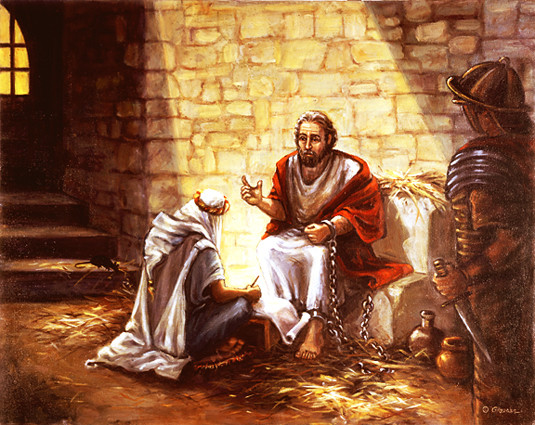 保羅对提摩太的囑咐
我勸你第一要為萬人懇求禱告，代求，祝謝。(提前 2:1)
我所說的話你要思想。因為凡事主必給你聰明。你要記念耶穌基督乃是大衛的後裔。祂從死裡復活，正合乎我所傳的福音。(提後 2:7-8)
你要使眾人回想這些事，在主面前囑咐他們，不可為言語爭辯。這是沒有益處的，只能敗壞聽見的人。你當竭力，在神面前得蒙喜悅，作無愧的工人，按著正意分解真理的道。(提後 2:14-15)
你要以宣讀，勸勉，教導為念，直等到我來。你不可輕忽所得的恩賜，就是從前藉著豫言，在眾長老按手的時候，賜給你的。這些事你要殷勤去作，並要在此專心，使眾人看出你的長進來。你要謹慎自己和自己的教訓，要在這些事上恆心。因為這樣行，又能救自己，又能救聽你的人。提前 4:12-16
保羅对提摩太的囑咐
我在神和基督耶穌並蒙揀選的天使面前囑咐你，要遵守這些話，不可存成見，行事也不可有偏心。給人行按手的禮，不可急促。不要在別人的罪上有分。要保守自己清潔。因你胃口不清，屢次患病，再不要照常喝水，可以稍微用點酒。(提前 5:21-23)
務要傳道。無論得時不得時，總要專心，並用百般的忍耐，各樣的教訓，責備人，警戒人，勸勉人。(提後 4:2)
提摩太阿，你要保守所託付你的，躲避世俗的虛談，和那敵真道似是而非的學問。提前 6:20
保羅对提多的囑咐
我從前留你在革哩底，是要你將沒有辦完的事都辦整齊了，又照我所吩咐你的，在各城設立長老。(多 1:5)
這個見證是真的。所以你要嚴嚴的責備他們，使他們在真道上純全無疵。(多 1:13)
這些事你要講明，勸戒人，用各等權柄責備人。不可叫人輕看你。
(多 2:15)
你自己凡事要顯出善行的榜樣，在教訓上要正直，端莊，言語純全，無可指責，叫那反對的人，既無處可說我們的不是，便自覺羞愧。(多 2:7-8)
品格培养的力量源泉
你從我聽的那純正話語的規模，要用在基督耶穌裡的信心和愛心，常常守著。從前所交託你的善道，你要靠著那住在我們裡面的聖靈，牢牢的守著。(提後 1:13-14)
我們從前也是無知，悖逆，受迷惑，服事各樣私慾和宴樂，常存惡毒《或作陰毒》嫉妒的心，是可恨的，又是彼此相恨。但到了神我們救主的恩慈，和他向人所施的慈愛顯明的時候，他便救了我們，並不是因我們自己所行的義，乃是照他的憐憫，藉著重生的洗，和聖靈的更新。聖靈就是神藉著耶穌基督我們救主，厚厚澆灌在我們身上的。(多 3:3-6)
[Speaker Notes: There is no way that we can make it without Holy Spirit. 

The day of Pentecost: The Azusa Street Revival was a historic revival meeting that took place in Los Angeles, California. It was led by William J. Seymour, an African-American preacher. The start on the three-year revival began on April 9, 1906 and continued until roughly 1915.]